Yeast Sphere Lab Day 3
Objective: To practice the scientific method and understanding the rate of reaction
Team Members:
All of your answers should be typed in the red boxes - if you see a red box you should type an answer!
Background Information
Enzymes
-Reaction Diagrams show how energy changes during a chemical reaction. 
-Reactants are on the left. 
-There is an increase in energy (the activation energy) as bonds are broken for the reaction to occur. 
-There is a change in energy between the reactants and products. 
-Enzymes REDUCE the activation energy for a reaction.
Reaction Diagrams (READ IT!)
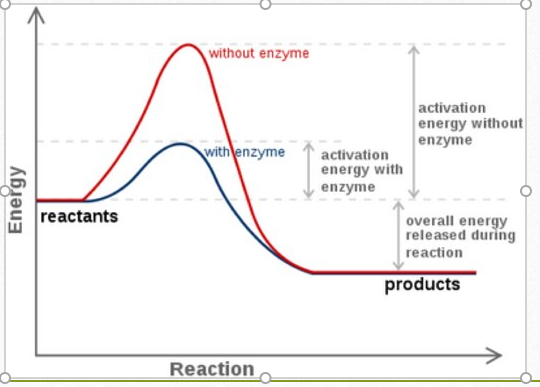 Examine the diagram and answer the following questions. 
What does the Y axis represent?

What does x axis represent?
Reaction Diagrams (Answer it)
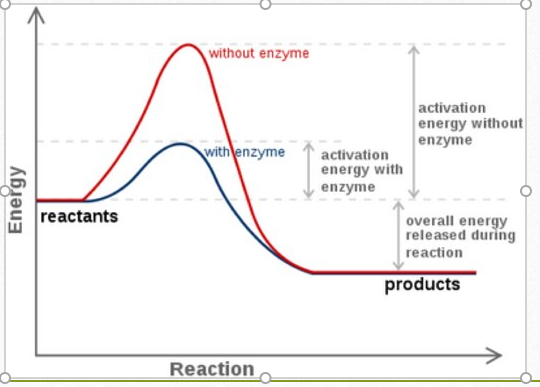 Examine the diagram and answer the following questions. 
3.     What does the red line represent?

4.     What does the blue line represent?
Reaction Diagrams (Answer it)
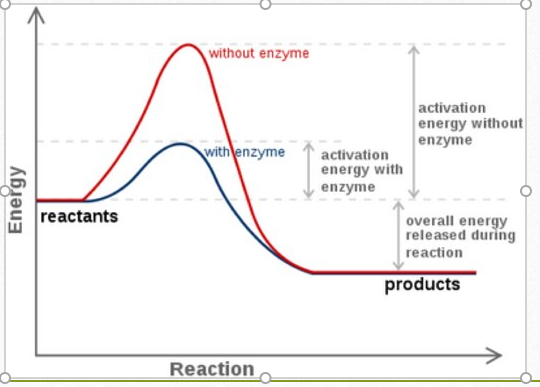 Reaction Diagrams (Answer it)
Examine the diagram and answer the following questions. 
5.  Describe how the activation energy changes without the enzyme and with it.

6.    Drag the green boxes with the parts of the reaction to the correct place in the reaction diagram.
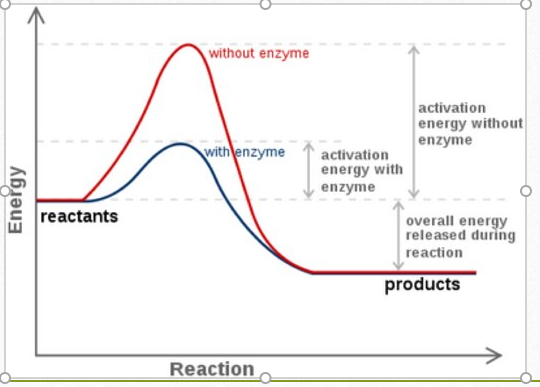 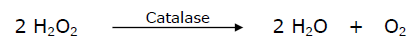 [Speaker Notes: HINT: What is H2O2? What are H2O and O2?  What is catalase? Look in the graph for words that represent what they are and place them there.]
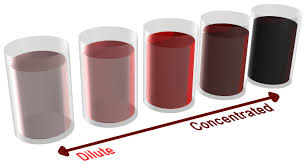 Concentration
Concentration refers to the amount of a certain substance in defined space.  In today’s experiment, you may be changing the concentration of the hydrogen peroxide, the concentration of soap added, or the concentration of salt added.  Things with lower concentration are sometimes referred to as diluted. As a general rule in science, we work from lowest concentration to highest to keep samples from being contaminated. 
Summarize what concentration is:

Explain why we work from low concentration to high concentration.
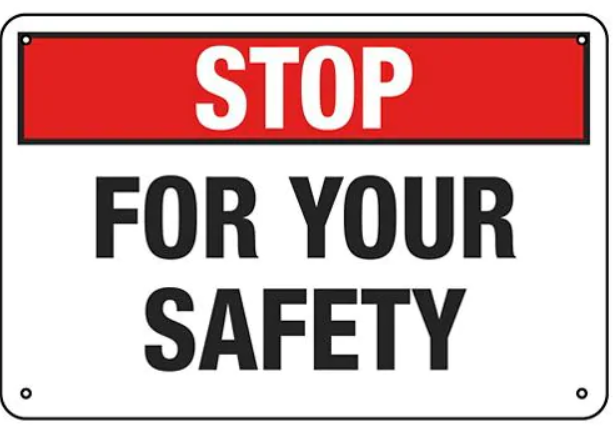 Safety Review
Hopefully you remember this by now but . . .

Assume everything is 

The first priority in the science lab is
Look back at the Yeast Sphere Day 1 Assignment
Record the condition you chose in the box below (salt, temperature, soap).
Time for the Lab
Read through ALL instructions for your slide group.Go to those slides, read, then come back here to begin.
Hydrogen Peroxide Concentration: Slides 12-16  ALL ZOOM STUDENTS (The video is attached to this assignment-start it and and follow along starting at slide 12)
Salt: Slides 17-20
Soap: Slides 21-25
Temperature: Slide 26-31
All trials for each condition will be completed in one test tube today. 
Once you have read YOUR slides, put on safety gear and follow your steps.
Hydrogen Peroxide Concentration Step 1: 
Prepare materials
Obtain the following
-Test tube rack 
- 3 test tubes
-yeast spheres
-inoculating loop.
Hydrogen Peroxide Concentration Step 2: 
Prepare Hydrogen Peroxide.
This will be done for you, but using concentrated Hydrogen Peroxide, 3 dilutions will be made:
0.3% (Standard)
1%
3%
Obtain a graduated cylinder
Hydrogen Peroxide Concentration Step 3: 
Prepare Hydrogen Peroxide.
Fill the first test tube with 30mL .3% Hydrogen Peroxide by pouring it into the graduated cylinder and then into the first test tube. 
Fill the second test tube with 30mL 1% Hydrogen Peroxide.
Fill the third test tube with 3% Hydrogen Peroxide.
Make sure you know which is which! Label them with paper or however you need to in order to know.
Hydrogen Peroxide Concentration Step 4: 
Conduct Experiment
You will record rise time in seconds from the time the yeast sphere touches the surface of the hydrogen peroxide to the time it raises to the top. 
Make sure your yeast sphere sinks at least a little.  
There will be four trials of each.  Each trial will be in the SAME test tube. You can leave the “used” yeast sphere there. 
Record your data on the next slide.  When you are done go to Slide 30
Hydrogen Peroxide Concentration Step 5: 
Record Data
Rise time in Seconds
Salt Step 2: 
Measure salt
Obtain two small trays and a beaker of salt (sodium chloride). 
Measure one tray with .5 grams of salt using a scale.
To do this, place the empty tray on the scale (make sure it is on first!)
Press zero, then measure .5 grams. 
Place it on a piece of paper with the label “.5 grams”.
Repeat this process to measure 1 gram of salt.
Salt Step 3: 
Prepare Hydrogen Peroxide.
Fill all three test tubes with 30mL .3% Hydrogen Peroxide by pouring it from your beaker into the graduated cylinder and then into the test tube. 
Obtain a metal spatula and CAREFULLY pour your .5g salt into the second test tube. Use the spatula to stir. 
Carefully pour the the 1g salt into the third test tube. Use the spatula to stir. 
Make sure you know which is which! Label them with paper or however you need to in order to know.
Salt Step 1: 
Prepare materials
Obtain the following
-Test tube rack 
- 3 test tubes
-yeast spheres
-beaker of hydrogen peroxide
-graduated cylinder
-inoculating loop.
Salt Step 4: 
Conduct Experiment
You will record rise time in seconds from the time the yeast sphere touches the surface of the hydrogen peroxide to the time it raises to the top. 
Make sure your yeast sphere sinks at least a little.  
There will be four trials of each.  Each trial will be in the SAME test tube. You can leave the “used” yeast sphere there. 
Record your data on the next slide.  When you are done go to Slide 30
Salt Step 5: 
Record Data
Rise time in Seconds
Once you have completed your data collection click HERE.
Soap Step 1: 
Prepare materials
Obtain the following
-Test tube rack 
- 3 test tubes
-yeast spheres
-beaker of hydrogen peroxide
-graduated cylinder
-inoculating loop.
Soap Step 2: 
Obtain soap materials
Obtain a syringe and a small beaker of soap. 
Obtain a another beaker for mixing.

You will use the syringe to measure two volumes of soap (1 mL, 2mL)
Practice using your syringe with water in the second small beaker. Press the plunger in. Put the tip in the soap, and draw the plunger out until the volume required.  Put the tip over the empty beaker and compress it. PRACTICE WITH WATER until you have it, then proceed to the next slide.
Soap Step 3: 
Prepare Hydrogen Peroxide.
Fill the first tube with 30mL .3% Hydrogen Peroxide by pouring it from your beaker into the graduated cylinder and then into the test tube. 
For the second test tube, add 1mL soap to your small beaker, then add 30mL Hydrogen Peroxide. Stir with a metal spatula and then transfer into the second test tube. 
For the third test tube, add 2mL soap to your small beaker, then add 30mL Hydrogen Peroxide. Stir with a metal spatula and then transfer into the second test tube. 
Make sure you know which is which! Label them with paper or however you need to in order to know.
Soap Step 4: 
Conduct Experiment
You will record rise time in seconds from the time the yeast sphere touches the surface of the hydrogen peroxide to the time it raises to the top. 
Make sure your yeast sphere sinks at least a little.  
There will be four trials of each.  Each trial will be in the SAME test tube. You can leave the “used” yeast sphere there. 
Record your data on the next slide.  When you are done go to Slide 30.
Soap Step 5: 
Record Data
Rise time in Seconds
Once you have completed your data collection click HERE.
Temperature Step 1: 
Prepare materials
Obtain the following
-Test tube rack 
- 3 test tubes
-yeast spheres
-beaker of hydrogen peroxide
-graduated cylinder
-inoculating loop.
Temperature Step 2: 
Prepare Hydrogen Peroxide.
Fill all three test tubes with 30mL .3% Hydrogen Peroxide by pouring it from your beaker into the graduated cylinder and then into the test tube. 
Obtain 2 beakers, one with ice one with warm water. 
Put one test tube in each and leave it for 10 minutes. 
After 10 minutes, use a thermometer to measure the temperature of the H2O2 and record it on slide 31. Place them in the test tube rack. 
Make sure you know which is which! Label them with paper or however you need to in order to know.
Temperature Step 4: 
Conduct Experiment
You will record rise time in seconds from the time the yeast sphere touches the surface of the hydrogen peroxide to the time it raises to the top. 
Make sure your yeast sphere sinks at least a little.  
There will be four trials of each.  Each trial will be in the SAME test tube. You can leave the “used” yeast sphere there. 
Record your data on the next slide.  When you are done go to Slide 30.
Temperature Step 5: 
Record Data
Rise time in Seconds
Once you have completed your data collection click HERE.
When you are finished
CLEAN UP!!!  Remember to WASH YOUR HANDS!

Complete the claim evidence reasoning slide with your group. Use the “Completing your CER Slide” slide deck to help you.  All the red text should be deleted and your text should be black. 
You will GRAPH your averages with your treatments on the x axis and rise time in seconds on the Y axis. I want you to practice making your own graph!
Guiding Question: how does the (your condition) affect the decomposition of hydrogen peroxide?
Red
Claim: As the concentration (your condition) increases, the rate of reaction goes (faster/slower).
Evidence: 















Insert your data table and a picture of your graph here
Justification: